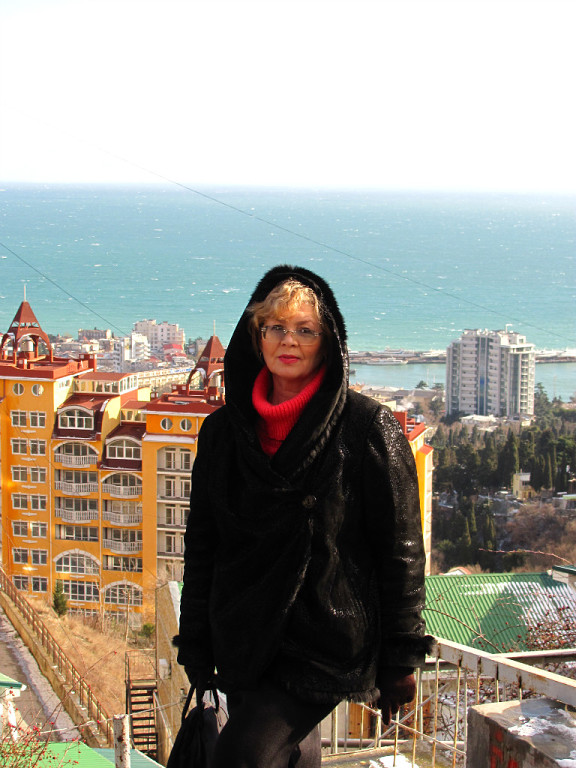 ЯСОШ №11 МО ГО ЯЛТА РК      библиотекарь  Кузина Л.М.Презентация библиотечного урока на тему:  Природа-наш       дом  родной.  Черное море.
31 октября – Международный день Черного моря Были проведены библиотечные уроки  в форме викторины – вопросы-ответы                            в 3-Б классе( 16.10.2015г.); в 3-В  и в 3-Гклассах (19.10.2015г.).
\
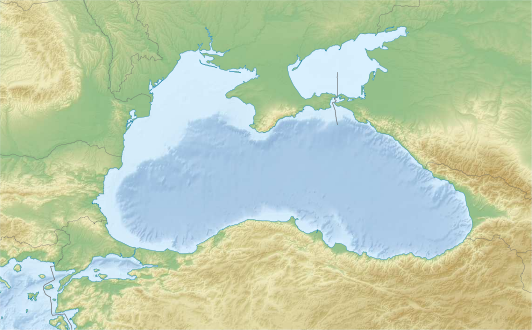 Вопрос 1. 
Когда мы говорим
«Черное море» – то 
представляем залитые солнцем пляжи, ласковый берег. Между тем древние греки нарекли Черное море
«Понтос Аксинос» - 
Негостеприимное. 
Почему?
Ответ: т.к. частые ветры и штормы в Черном море давали многочисленные кораблекрушения. К 6 в.н.э. эллины хорошо изучили побережье Таврики и нашли много удобных бухт для спасения от штормов. Море стали называть «Понтос Эвксейнос» – Гостеприимное. Позже из-за темного цвета воды в море его назвали «Понтос Мелас» – море Черное.
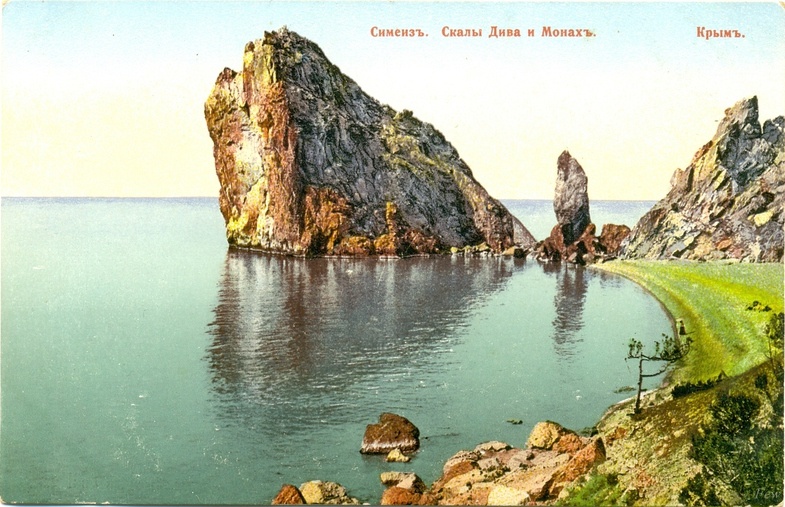 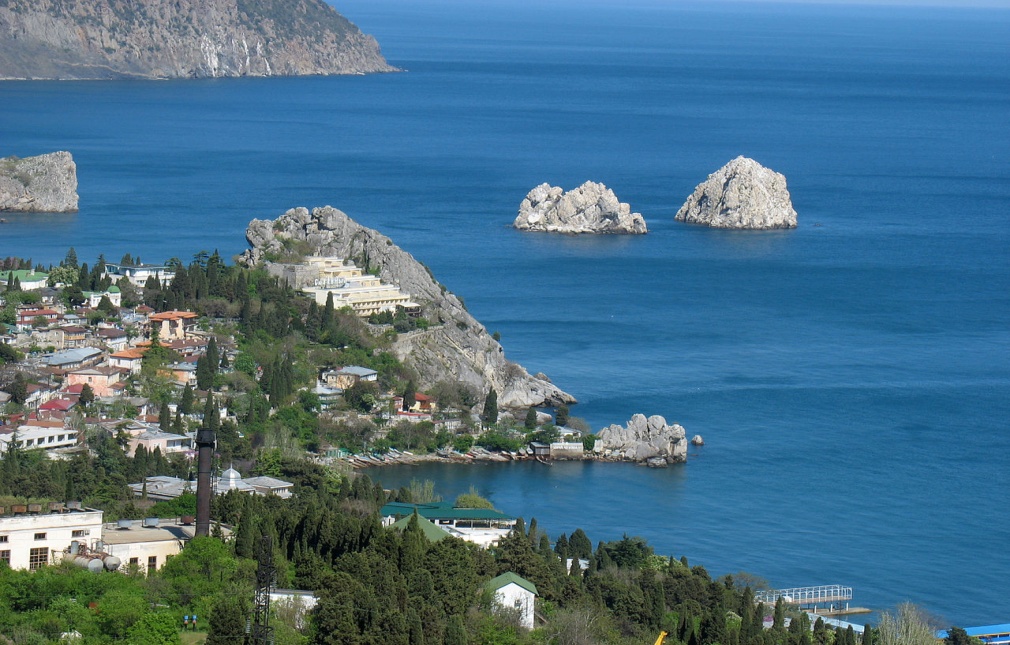 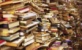 Скала Дива                                   Скалы Адалары

Вопрос 2. Много ли в Черном море островов? Какие крупные реки впадают?
 
Ответ: островов в Чёрном море мало. Самый крупный остров Джарылгач, его площадь 62 км². 
Остальные острова намного меньше, крупнейшие — Березань и Змеиный (оба площадью менее 1 км²).
В Чёрное море впадают следующие крупнейшие реки: Дунай, Днепр, Днестр.
Вдоль ЮБК есть острова – скалы: Дива, Парус, Адалары, Золотые ворота и др.
[Speaker Notes: Защита читательского формуляра в 6-А и 6-Б классах 09.12.2014г.]
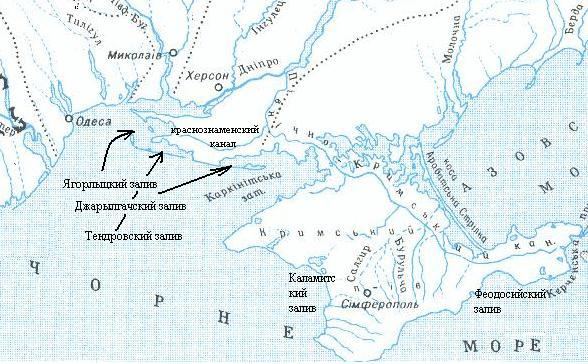 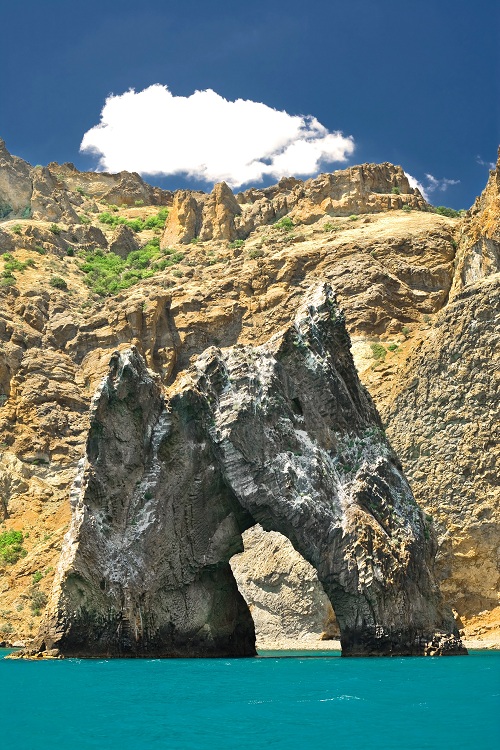 Вопрос 3. Какие редкие животные обитают в Черном море?
 Ответ: рыба-меч, тунец, тюлень-монах, рыба морской черт, кит малый полосатик, омары, голубой краб, морская звезда, акула-молот и голубая акула.
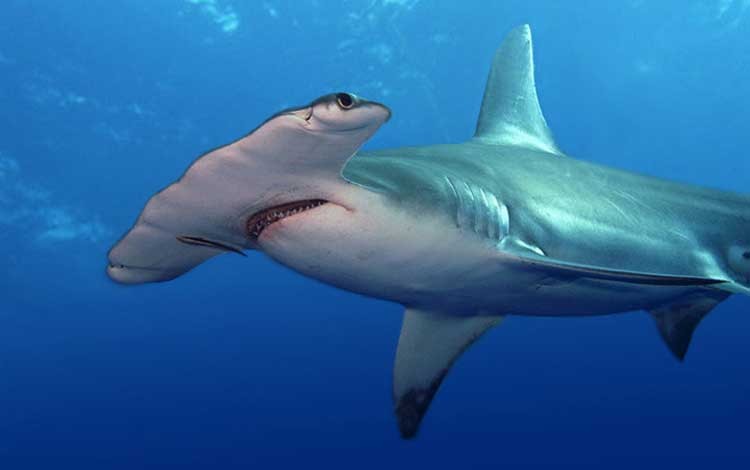 Рыбы Черного моря
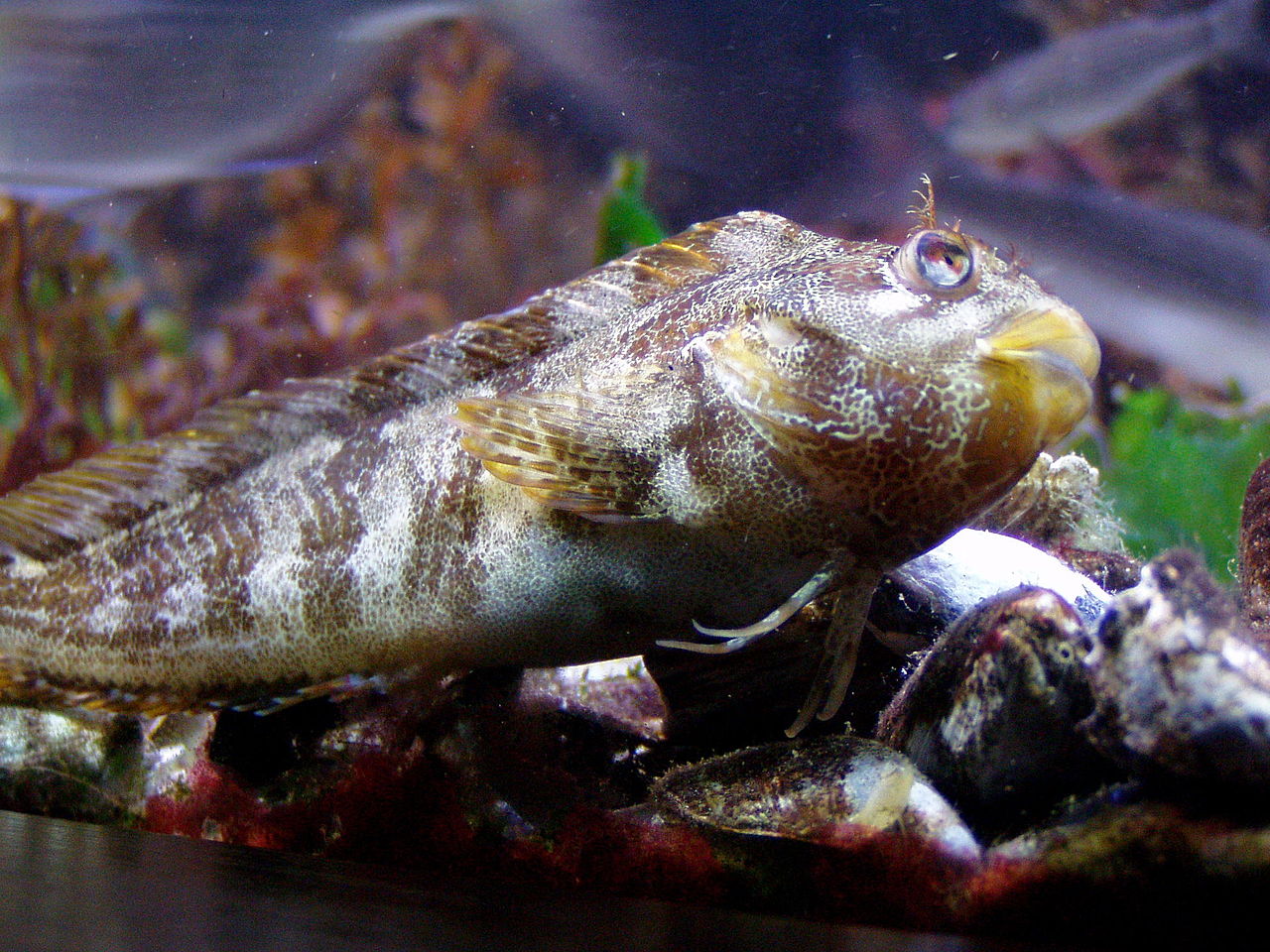 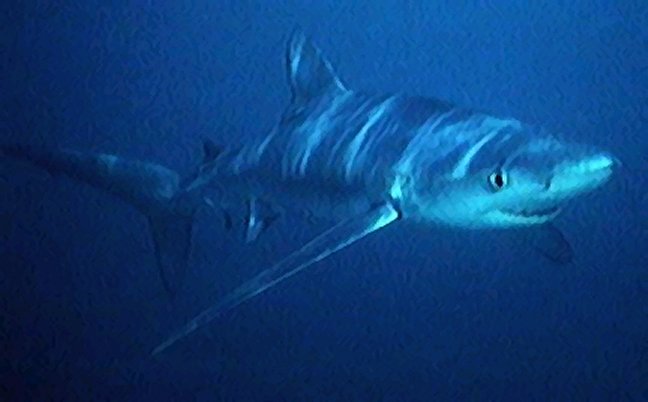 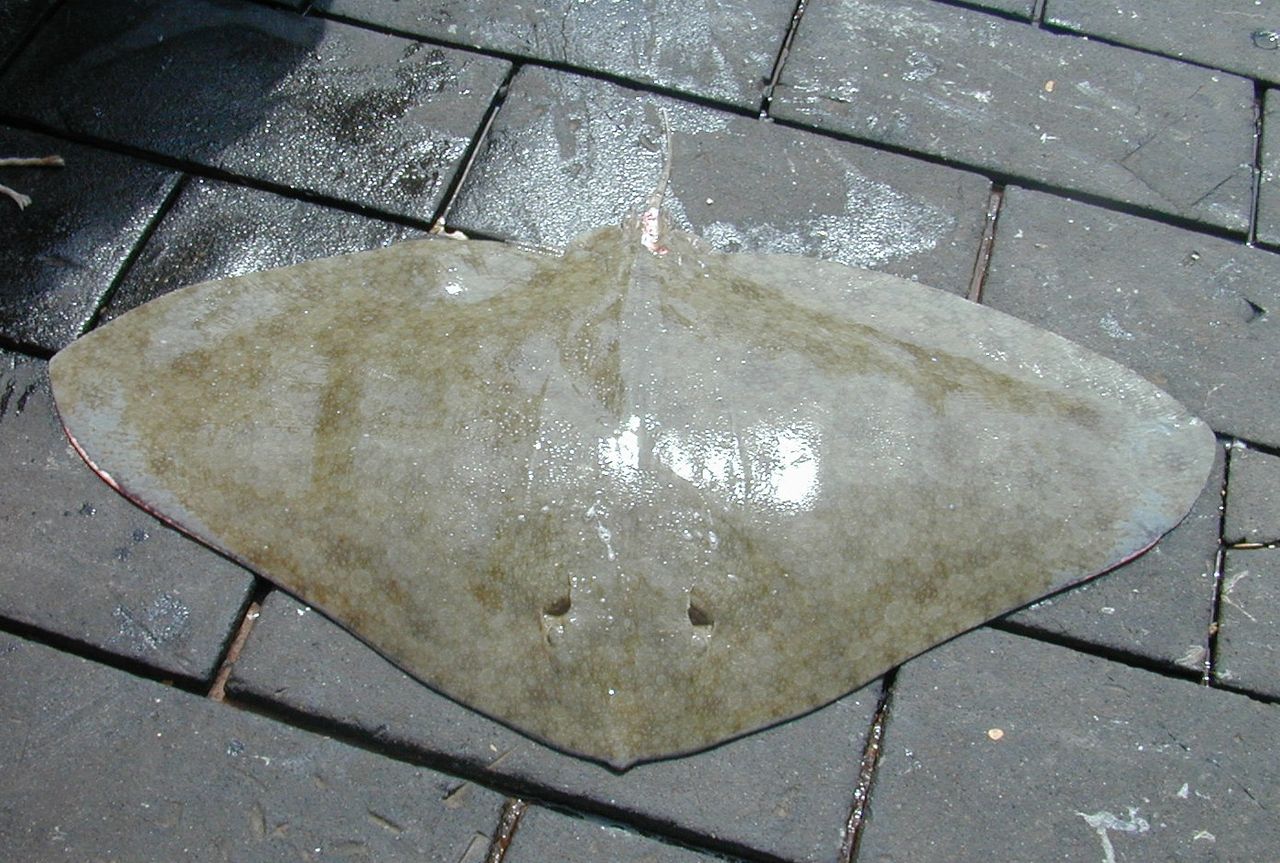 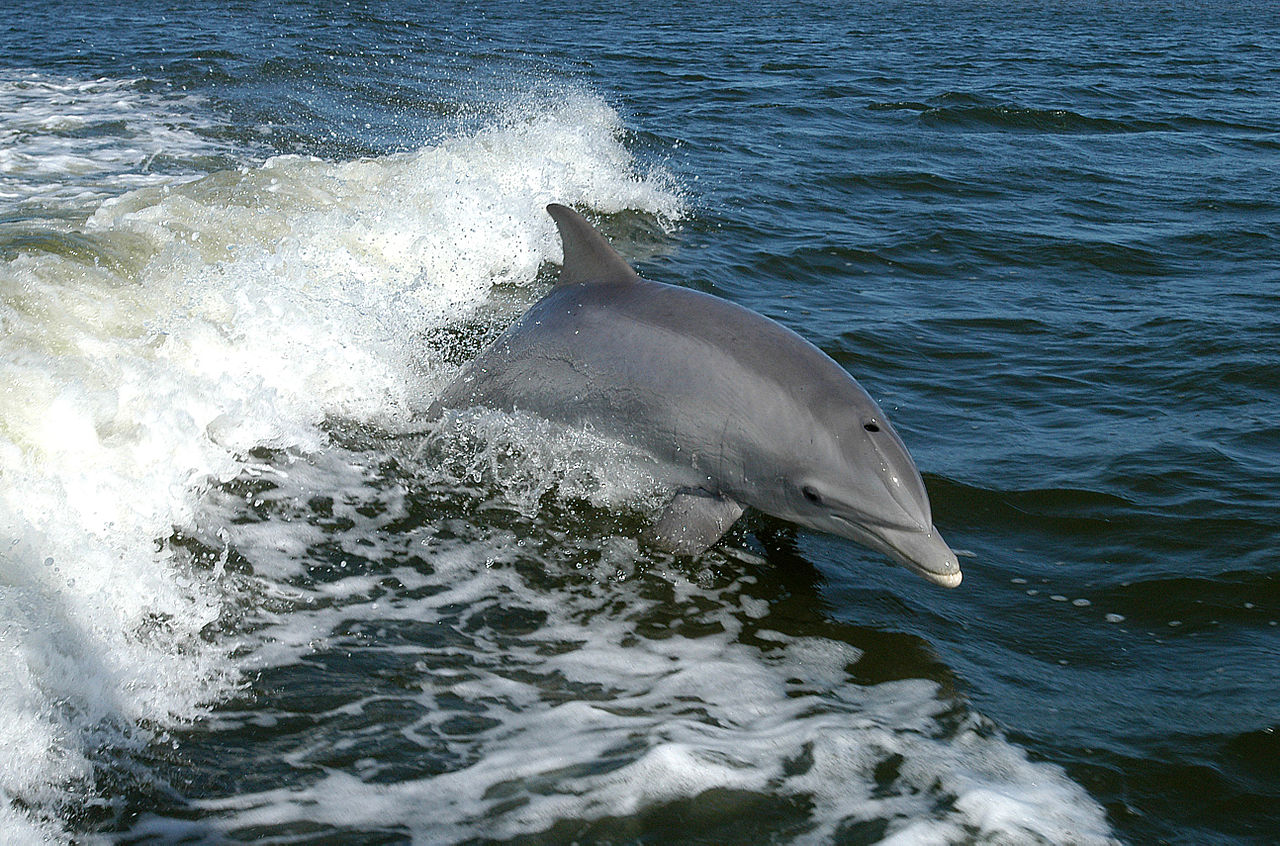 Дельфин - афалина
                                                 
Вопрос 4: Какие виды дельфинов в Черном море?
 
Ответ: Три вида: 1) афалина – самый крупный – 150-500кг, длина 2,5м; 
2) белобочка – вдвое меньше; 
3) азовка или морская свинья – 30кг, до 1,5 м длины.
Дельфин -морская свинья                                                               Дельфин - белобочка
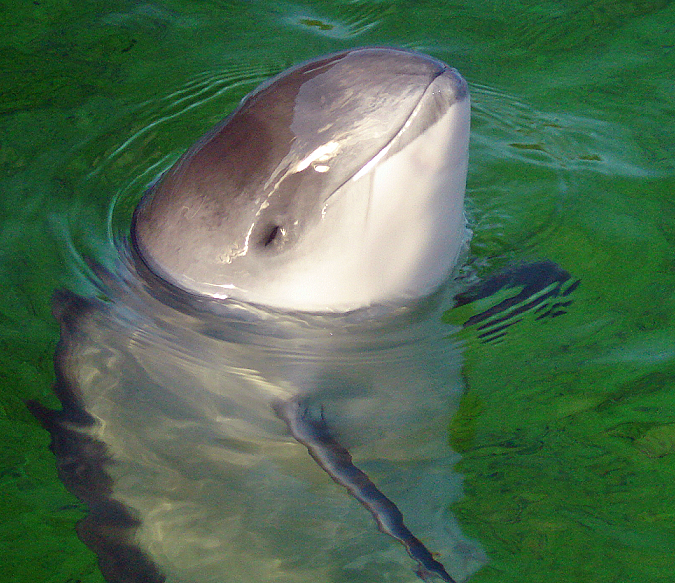 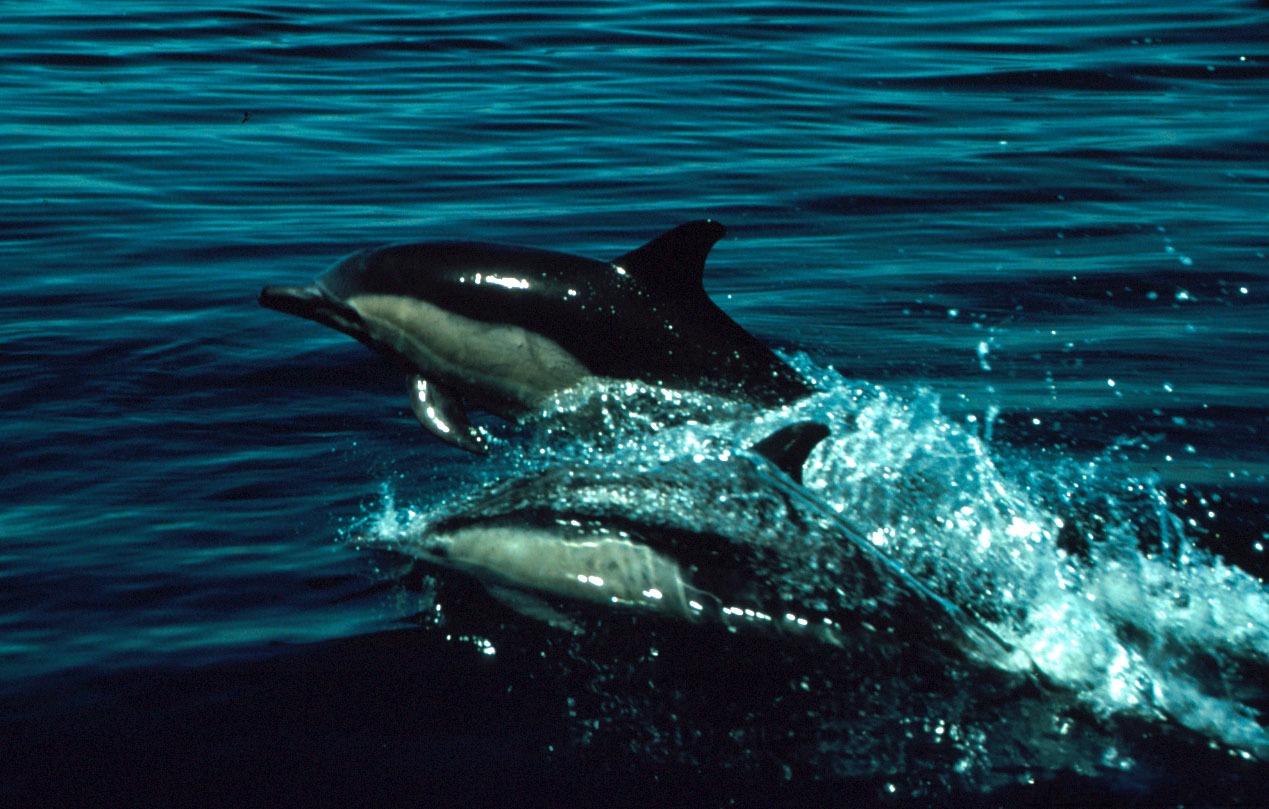 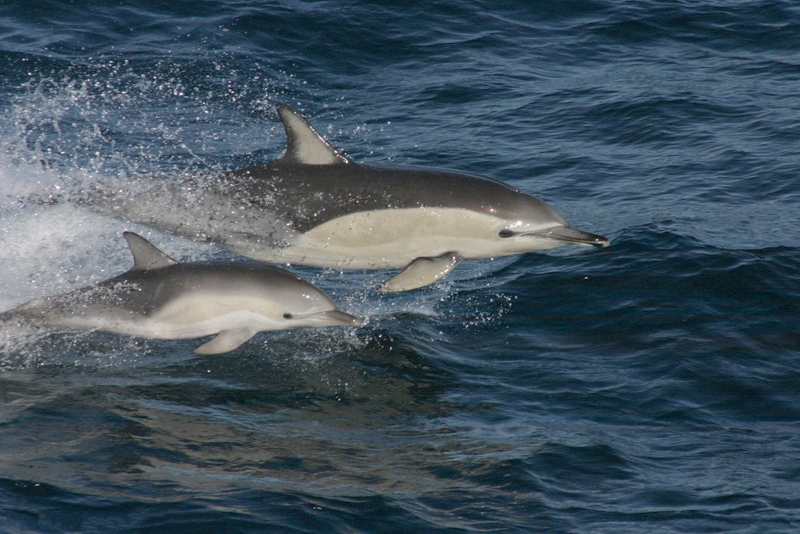 Вопрос 5. «Родившись смертным, оставил о 
   себе бессмертную славу». На могиле какого художника-крымчанина высечены эти слова?
 
Ответ: Это Иван Константинович Айвазовский – выдающийся мастер морских пейзажей, которые хранятся в Феодосийской картинной галерее.
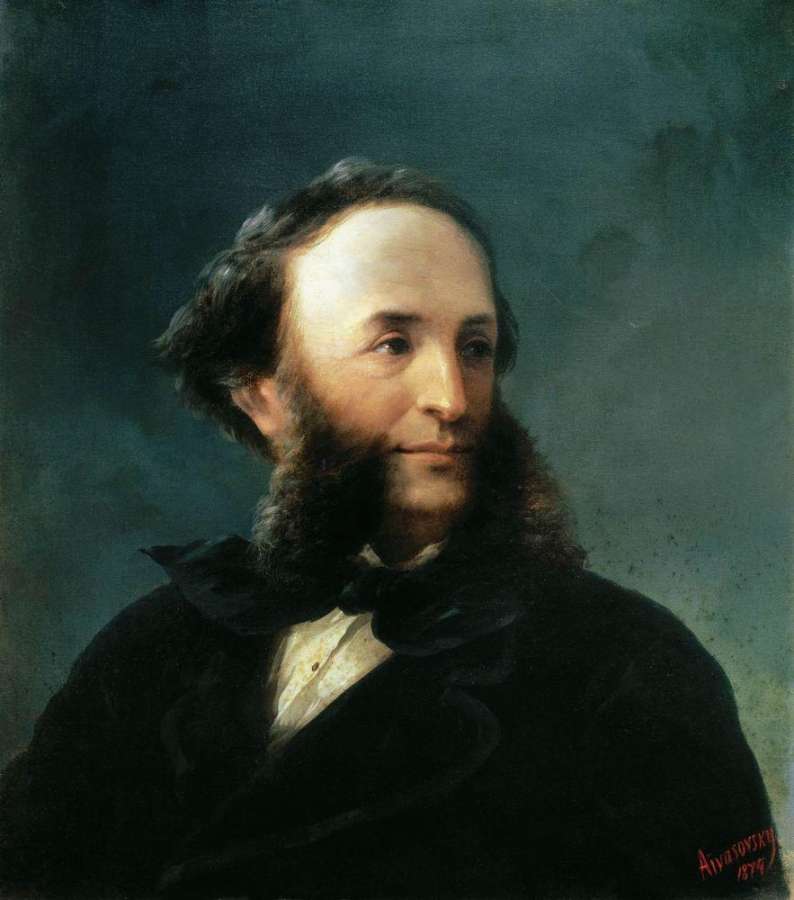 «Чёрное море» — картина Ивана Айвазовского, написанная в 1881 году. Другое название картины — «На Черном море начинает разыгрываться буря». На данной картине написано штормящее Чёрное море. Вдали еле просматривается корабль. Картине присущи только тёмные краски.
Радуга. Картина И. Айвазовского.
И.К. Айвазовский.  «Смотр  Черноморского флота в 1849 году».
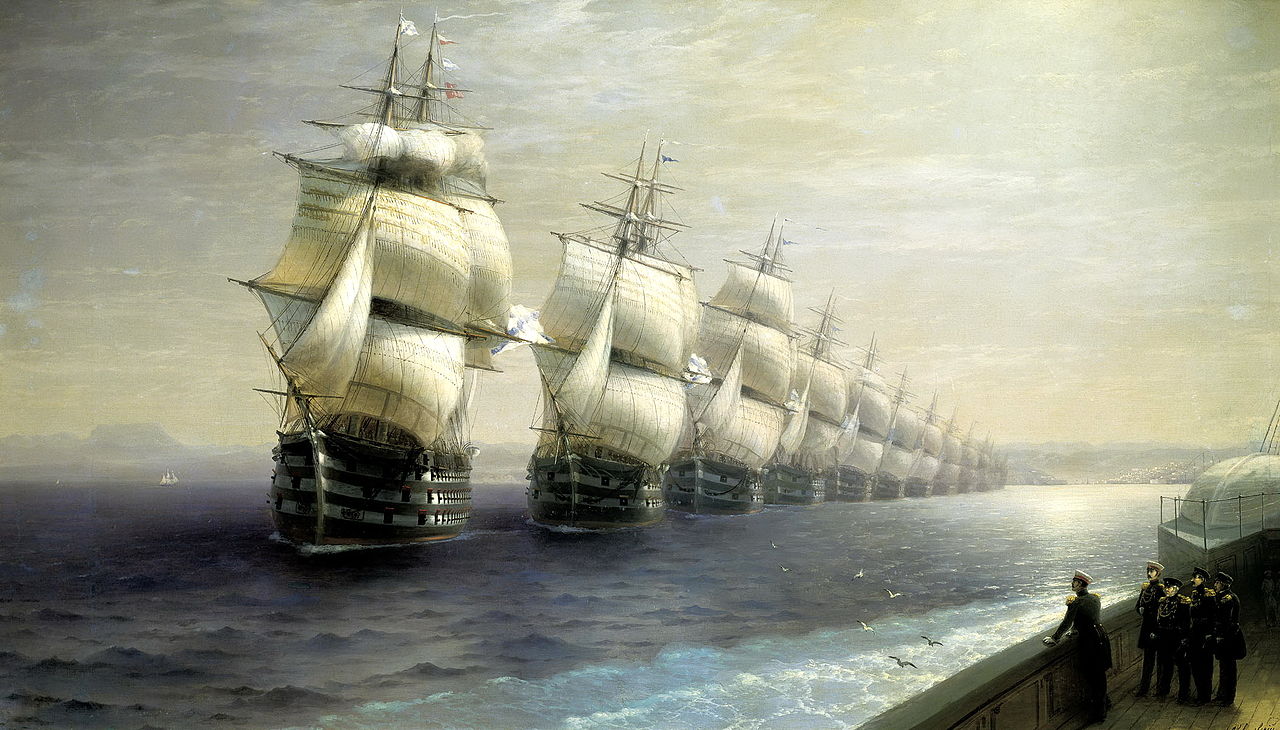 Живописец изображает море после сильнейшего ночного шторма и людей, потерпевших кораблекрушение. Лучи солнца освещают громадные волны. Самая большая из них — девятый вал — готова обрушиться на людей, пытающихся спастись на обломках мачты.
Несмотря на то, что корабль разрушен и осталась только мачта, люди на мачте живы и продолжают бороться со стихией. Тёплые тона картины делают море не таким суровым и дают зрителю надежду, что люди будут спасены
«Девятый вал» - одна из самых знаменитых картин Ивана Айвазовского.
«Пушкин на берегу моря» — картина Ивана Айвазовского
Картину «Пушкин на берегу моря» Айвазовский написал в год пятидесятилетия со дня смерти поэта
в 1887 году.
Черное море.
Кто твердит упрямо в споре,                               На волнах уставших чаек
Будто мрачно наше море?                                               Море ласково качает.
Ты его окинешь взором -                                                  Все богатство светлых вод
Удивит оно простором.                                                      Щедро людям отдает.
А разгладится слегка -                                                         И, вбирая солнца жар
Отражает облака.                                                                 Сберегает звездный дар.
Море нежно-голубое.                                                         Море, мы навек с тобою
Море дышит, как живое!                                                   Крепко связаны судьбою.
                                                                                                                    Инна Козеева
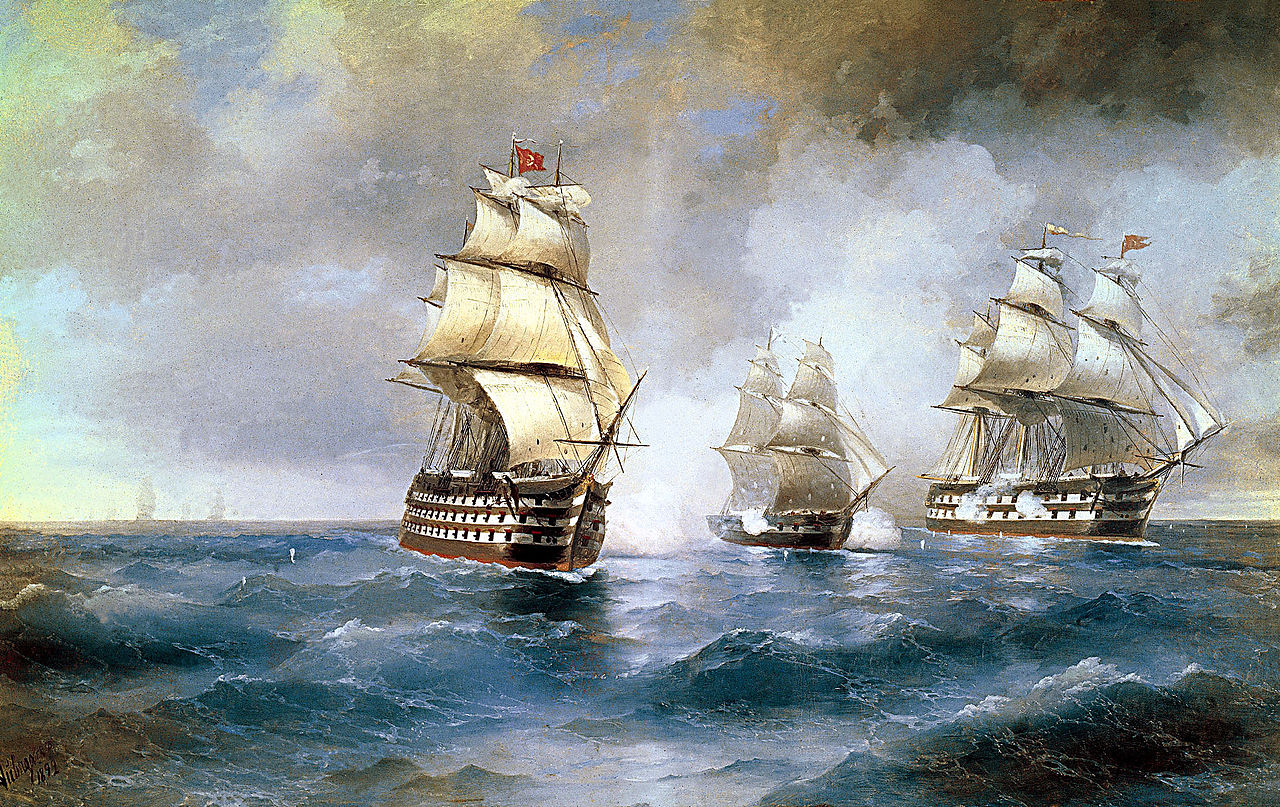